ИТОГИ УЧЕБНОЙ РАБОТЫ 
НАЧАЛЬНОЙ ШКОЛЫ ЗА  III ЧЕТВЕРТЬ
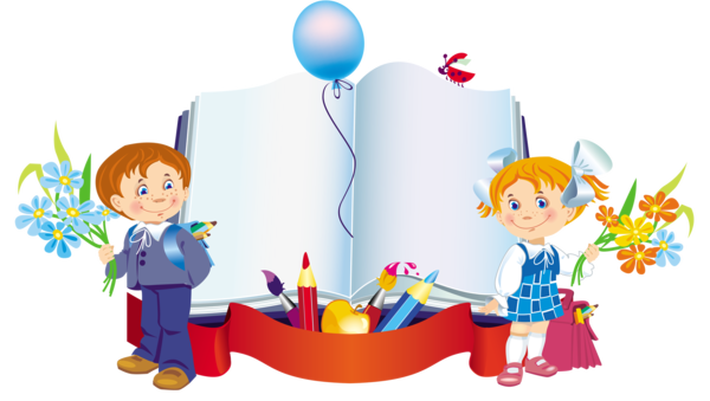 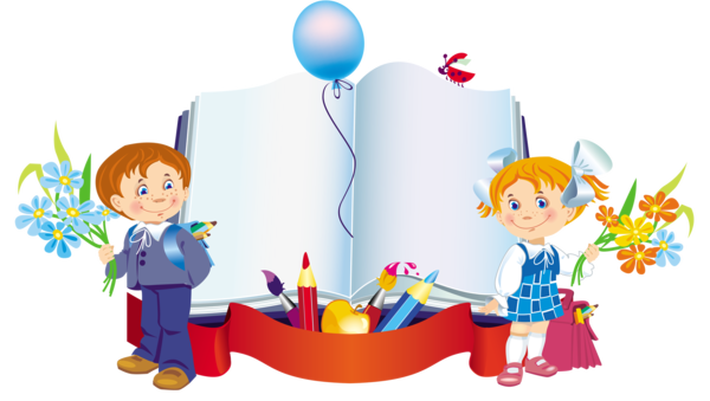 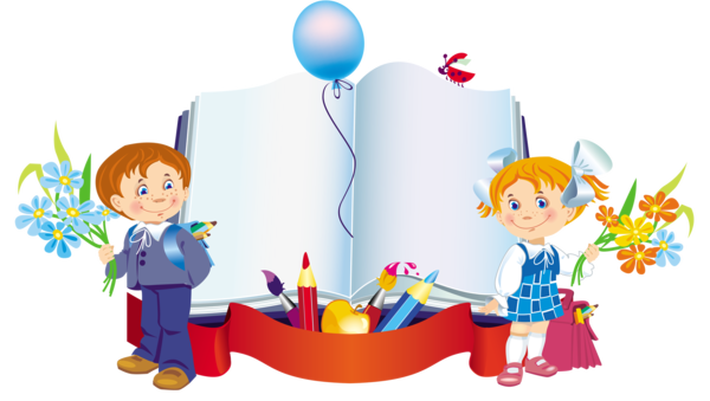 2020-2021 учебный год
Движение обучающихся  начальной школы 
в III четверти 2020-2021 уч. года
Итого за отчётный период 
с 11.01.2021 по 27.03.2021 прибыло учеников: 3
Итого за отчётный период с 11.01.2021 по 27.03.2021 выбыло учеников: 4
Успеваемость, качество знаний по классам
Резерв (учащиеся с одной «3») :
Неуспевающие
Сравнительный анализ 
учебной деятельности по четвертям
Рекомендации:
1. На заседании ШМО проанализировать результаты III четверти, определить приемы и методы, способствующие повышению качества обучения.
2.Классным руководителям в IV четверти взять под особый контроль успеваемость учащихся, имеющих в четверти одну «3» и «4».
3.Совершенствовать качество проведения уроков, применяя новые, современные подходы, как к содержательной части уроков, так и к выбору образовательных технологий, эффективных методов преподавания. 
4.Обеспечить индивидуальный и дифференцированный подход при организации самостоятельной работы на уроке, контроля усвоения знаний учащимися по отдельным темам (включать посильные индивидуальные задания слабоуспевающим ученикам).
5.Принять меры по недопущению случаев пропусков уроков обучающимися без уважительной причины. 
6.Проинформировать родителей об итогах 3 четверти 2020-2021 учебного года.